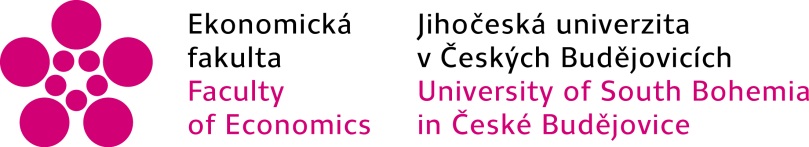 Faculty of Economics
University of South Bohemia in České Budějovice
Czech Republic
Basic Information

Marek Šulista                                                Funchal, 21/06/2018
City of České Budějovice
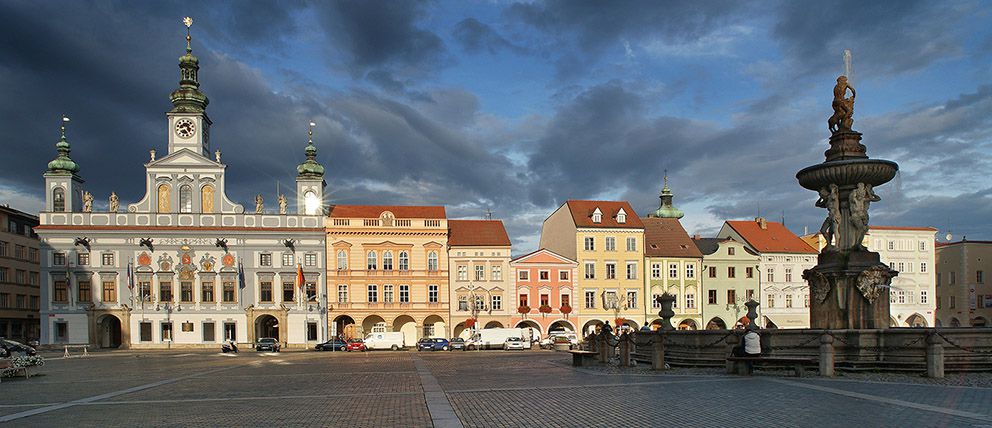 capital of South Bohemia
100 000 inhabitants
founded in 1265
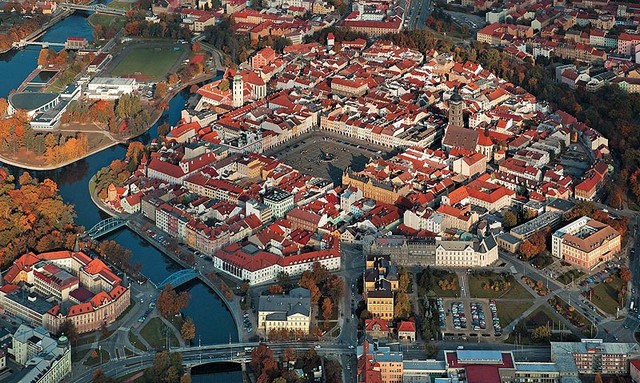 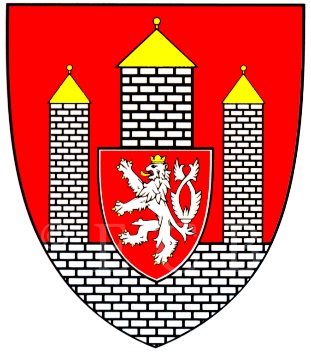 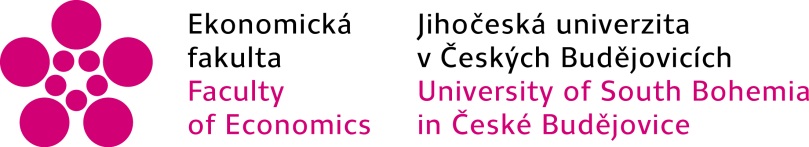 South Bohemia
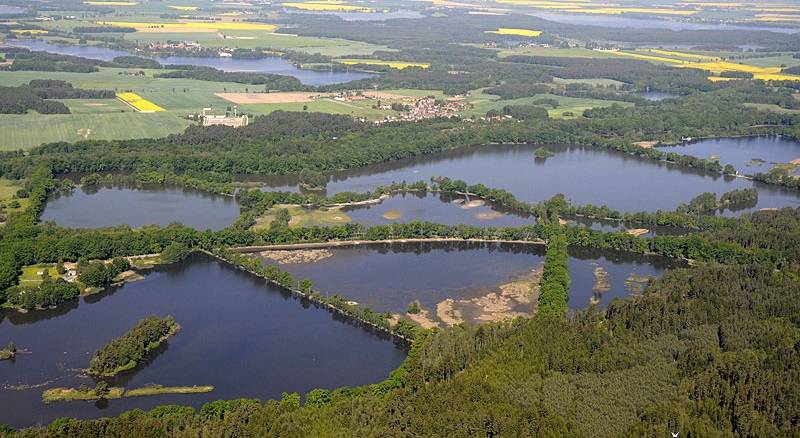 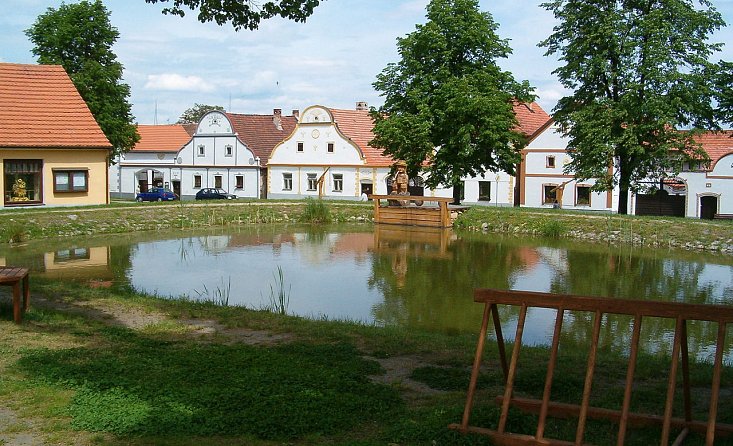 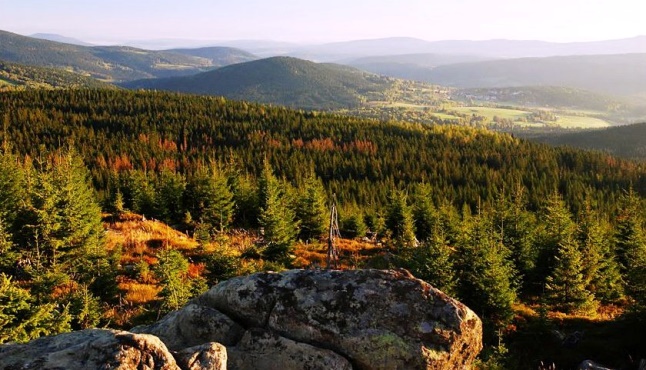 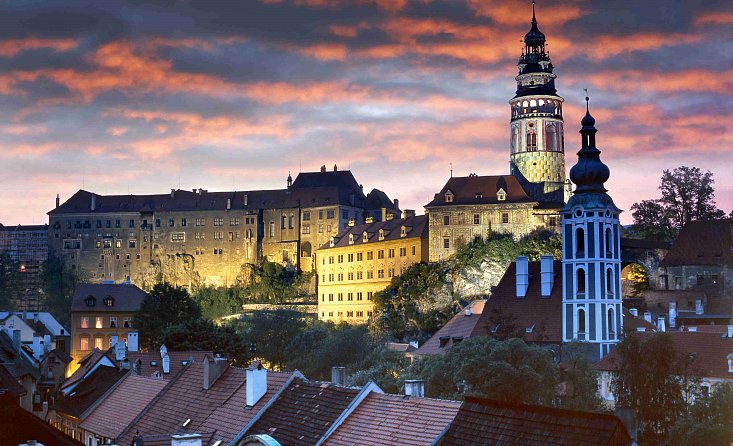 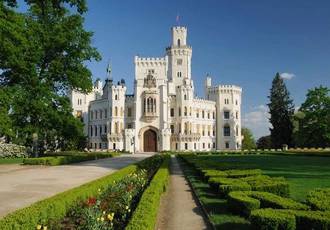 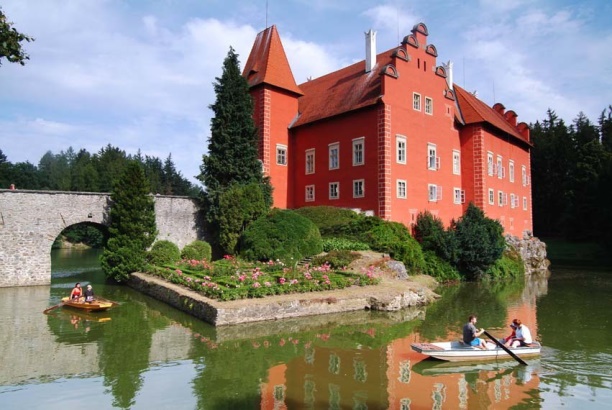 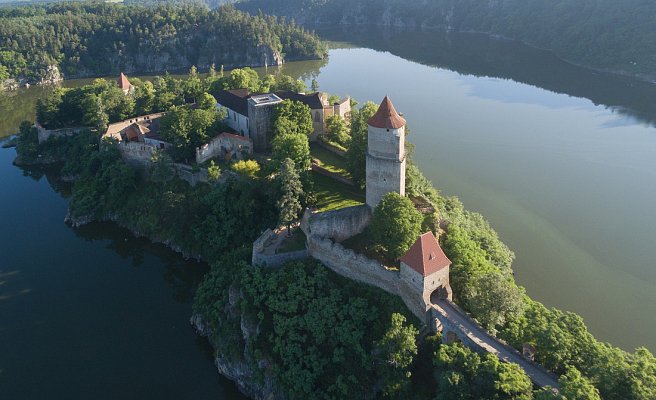 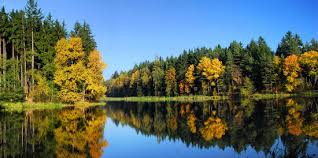 University of South Bohemia
founded in 1991
8 schools (faculties)
220 majors
12 000 students
1 800 employees 
300 foreign students /academic year
prestigious Czech university, ranks 3-4 among universities in Czech Republic

							more info
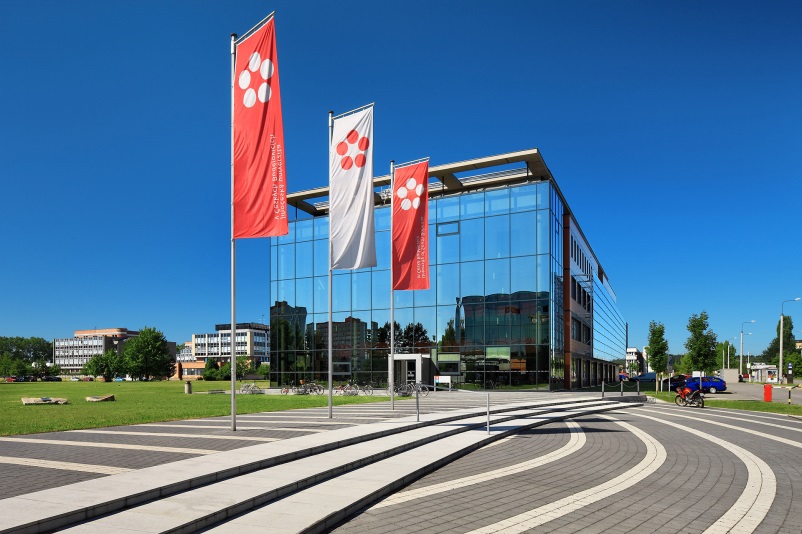 University Campus
university campus in a quiet area with links to the city park 
modern library, dormitory, canteen and sports facilities
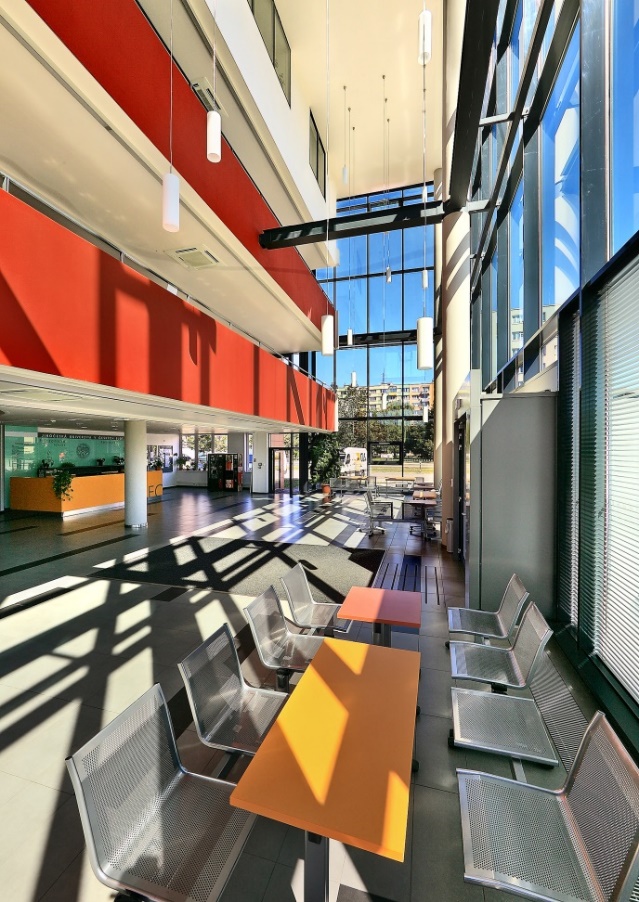 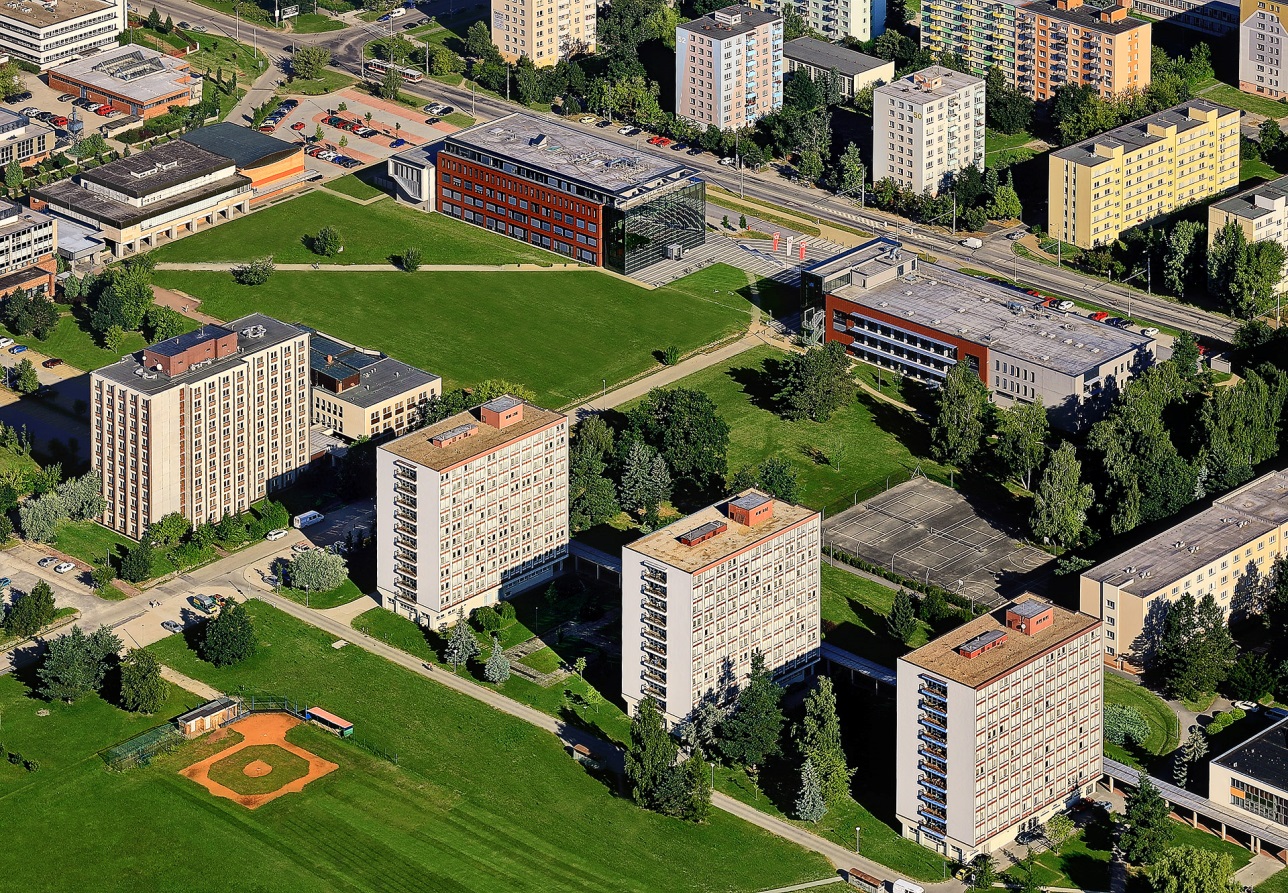 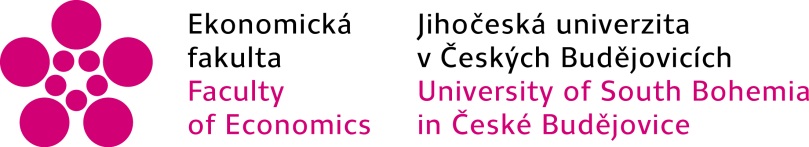 Faculty of Economics
founded in 2007
8 departments
12 majors
Bc, MA, PhD levels
1 600 students
80 members of academic staff 
more than 40 partner universities from abroad 
90 foreign students / academic year

							more info
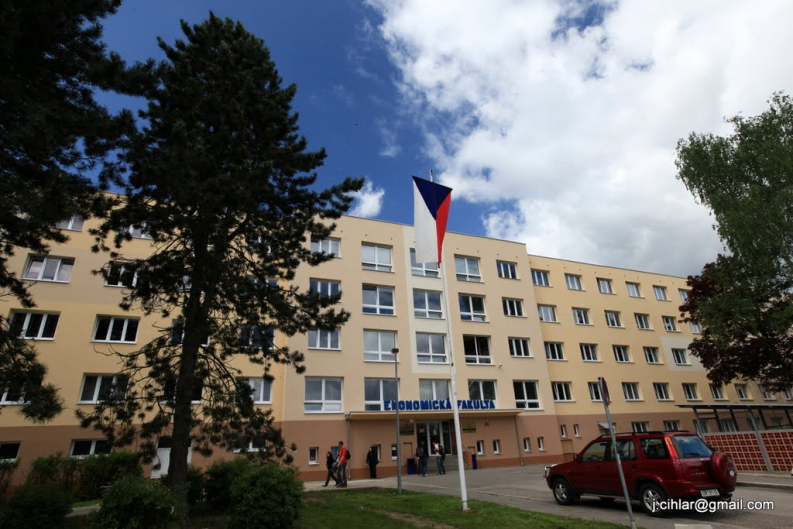 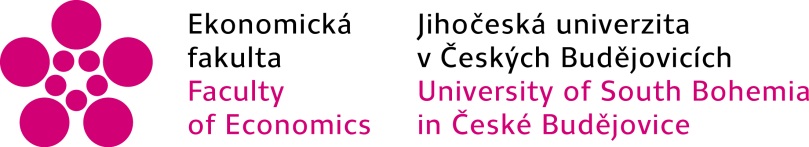 Faculty Departments
Accounting and Finance
Applied Mathematics and Informatics
Economics
Regional Management
Law
Languages
Management
Trade and Tourism


							more info
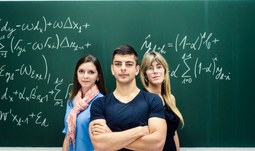 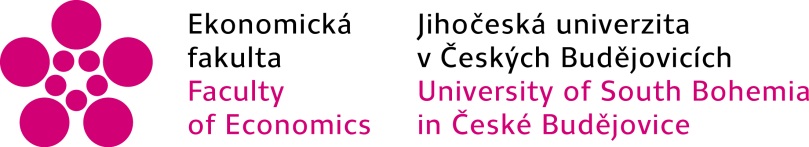 Study Possibilites
Full degree majors – undergraduate
Accountancy and Financial Management of Enterprise
Economic Informatics (in Czech and English)
Financial and Insurance Mathematics
Management and Business Economics
Management of Commerce
Structural Policy of the EU for Public Administration

Full degree majors – postgraduate
Accountancy and Financial Management of Enterprise
Economic Informatics 
Management and Business Economics
Management of Commerce
Structural Policy of the EU and Rural Development

PhD degree
Management and Business Economics (in Czech and English)
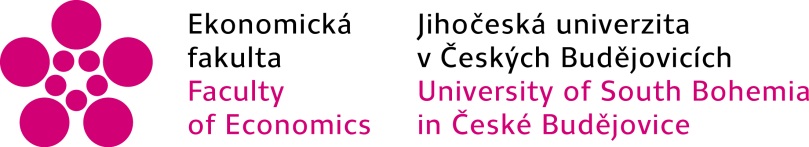 New Approaches
Educational process focuses also on:
simulations of management and court processes;
green economy which which is defined as an economy that aims at reducing environmental risks and ecological scarcities, and that aims for sustainable development without degrading the environment;
bio economy which comprises those parts of the economy that use renewable biological resources from land and sea – such as crops, forests, fish, animals and micro-organisms – to produce food, materials and energy;
pluralism in economy enriches teaching and research and reinvigorates the discipline and brings economics back into the service of society
fair trade which is a social movement whose stated goal 
     is to help producers in developing countries achieve better 
     trading conditions and to promote sustainable farming.
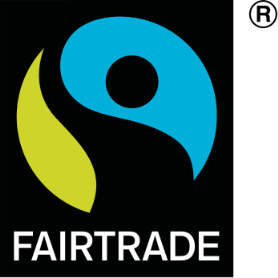 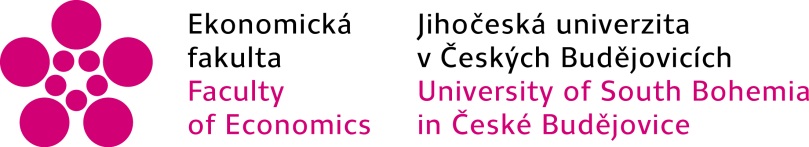 Study in English
Full degree majors in English
Economic Informatics (undergraduate)
Management and Business Economics (doctoral)

Exchange certified courses
more than 50 courses presented fully in English

Summer school
focus on International Business
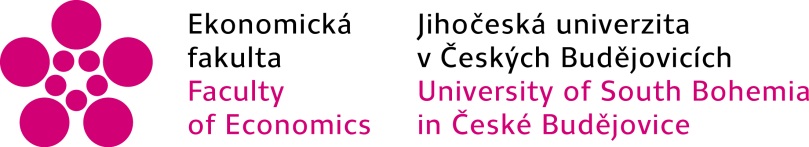 Bilingual Aspects in Teaching of Mathematical Courses
Faculty of Economics
University of South Bohemia in České Budějovice
Czech Republic
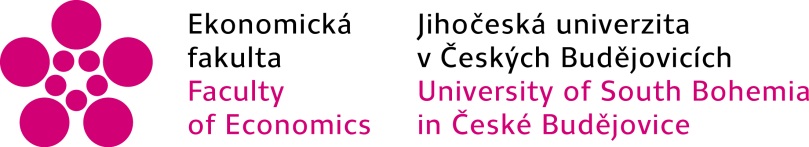 Czech and English
Czech language
spoken only by 10 million speakers
territory of the Czech Republic
Indo-European / West Slavic language group
vocabulary influenced by Latin and German

English language teaching
compulsory from Grade 3 at elementary school level
compulsory at lower and upper secondary level
secondary school leaving examination – language level B1/B2
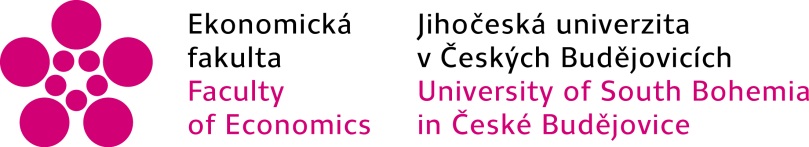 Promotion of English
Bachelor’s level
compulsory general English and English for Presentations
compulsory English for IT for students studying IT
optional conversation courses, Business English, Academic English, preparation courses for FCE and CAE

Master’s level
compulsory Business English

Courses offered in English
alternatives to courses presented in Czech

Courses presented in Czech
selected tasks English, English sources in qualification works, English summary
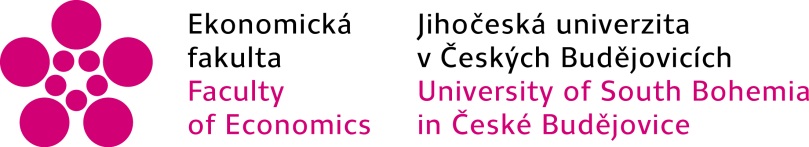 Bilingual Approach
Mathematical Courses in English
Mathematics I and II, Financial Mathematics, Theory of Probability, Statistics
mix of Czech and foreign students
bilingual textbooks
Mathematical software in English (Maple, Statistica, MS Excel)
some tasks in LMS Moodle in English (terminology, mathematical problems assigned in English)
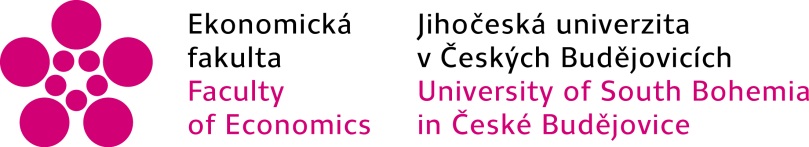 Advantages
CLIL aspects:
introduction of the wider cultural context
preparation for internationalisation
improvement of overall and specific language competence
preparation for future studies abroad
preparation for future working life
development of  multilingual interests and attitudes
diversify methods & forms of classroom teaching and learning
increase of learners’ motivation
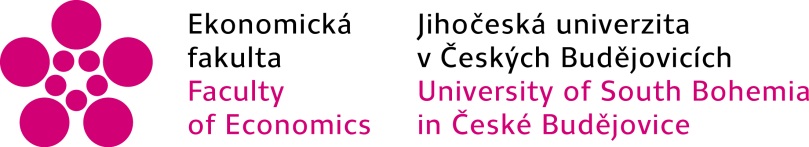 Thank you for your attention!

Obrigado pela sua atenção!